HW7: Due Dec 5th 23:59
Describe test cases to reach full path coverage of the triangle program by completing the path condition table below.  Also, draw the complete execution tree showing executed path conditions (100 pts)
Assume that the initial test case is given as 1,1,1
You should use the DFS algorithm.
Note that CREST uses reverse-dfs search heuristics in fact.  Thus, your solutions will be different from what CREST generated
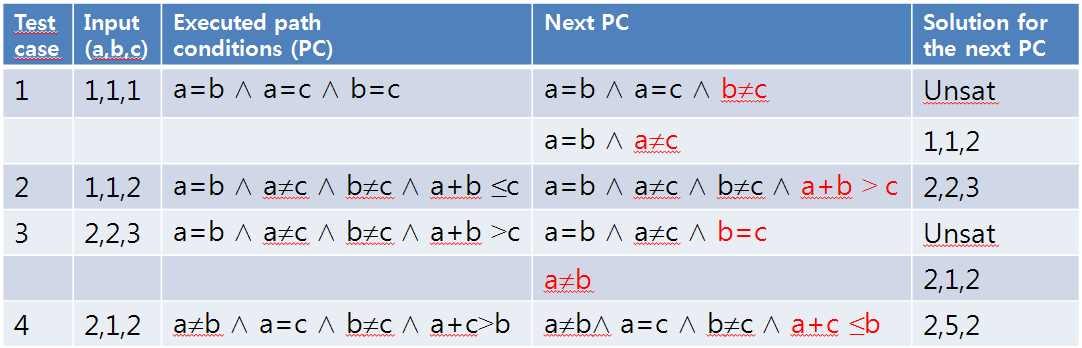 2. Testing grep.c  (200 pts)
For grep.c, generate 10,000 test cases through the (reverse) DFS search strategy. You are requested to modify grep.c to create test cases through CREST and feed those generated test cases to grep. You should report the following items carefully:
Describe which variables are declared symbolically and how
How long is a target pattern, a target file, options, etc
Describe how you modified the target code to improve branch coverage 
Create 10,000 test cases in files (i.e.,tc1, tc2,… tc10000) per each of the 4 different search strategies
Measure the final branch coverage (i.e., condition coverage in the original target program) reported by CREST 
You should report the branch coverage per search strategy
You can do this by analyzing branch and coverage output file
Apply the 40,000 test cases (tc1,…tc10000 x 4) to grep and measure the branch coverage reported by gcov 
For this task, you should not use CREST.   
You may build a shell script to execute grep 40,000 times with 40,000 test cases.  
(options) The persons who achieve the best, 2nd best, and the 3rd best coverage among the classmates will get extra 200 points.
3. Testing grep.c  by utilizing initial test cases (100 pts)
Same to the problem #2 except that you can use the initial test cases that you manually generated to guide concolic execution. 
Generate 10 test cases manually.  
Convert each of the 10 manual initial test cases into crest input file 
Run the provided crest with the input file you created.  
The rest of the task is same to the problem #2 except that you should automatically generate 999 test cases per each manual initial test case so that the total # of test cases obtained should be the same to the problem #2.
	- 30,000 test cases (= 3 search strategies x 10 initial test cases x (1 initial test case +999 	automatically generated test cases))
 - We don’t use random_input search strategy which does not leverage a manual test case. 
Report how much automatically generated test cases from the initial test case achieve the gcov branch coverage. 
- In other words, report the gcov branch coverage per manual initial test case (+ 999 test cases ) and per search strategy (i.e., you have to report 40 coverage results (= 10 coverage results obtained from CREST using the initial test cases x 4 search strategies)
3. Testing grep.c  by utilizing initial test cases (100 pts) (cont.)
4. Show the correctness of the following max() (200 pts)
/* max() should return a bigger value between a and b if a!=b. If a==b, max() should return the value of b*/
int max(int a, int b) {
    int bigger=0;
    if( a >= b +1) bigger = a;
        else bigger= b; 
    return bigger;
}
4.1 Write down a proper assert statement to check the correctness of max()
4.2 Transform max()into a SSA form.
4.3 Write down a corresponding QF_LIA specification and check the correctness by using a SMT solver 
	(note. you should show validity, not satisfiability for software verification)
4.4 Write down a corresponding QF_BV and check the correctness by using a SMT solver
4.5 Compare the result of 2.3 and 2.4.  Why are the results different?